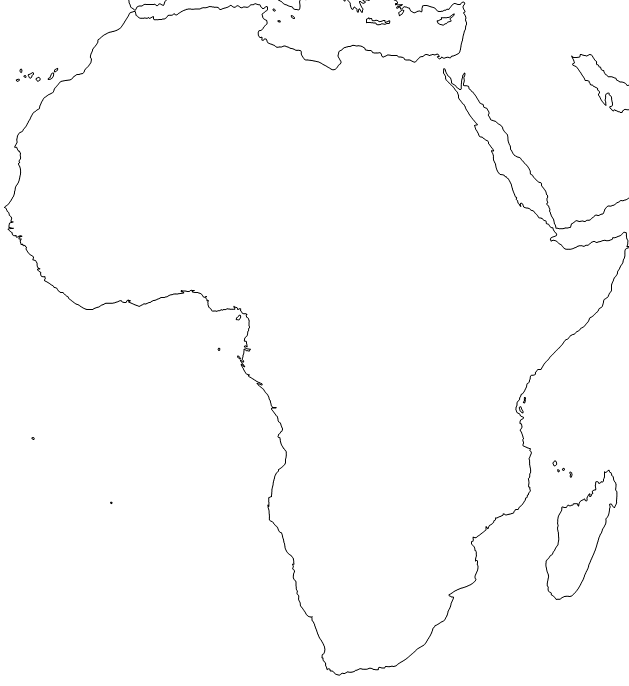 - O que vocês não sabiam e gostaram de aprender?
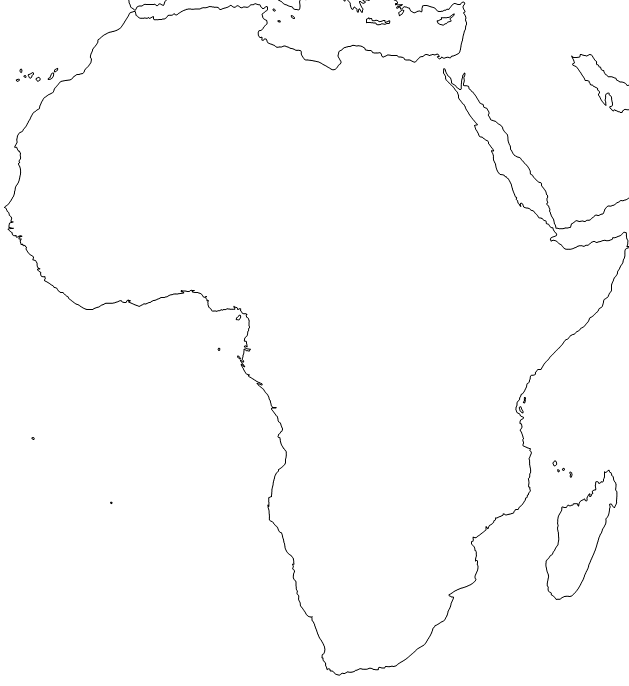 - Vocês sabiam que haviam estas importantes cidades africanas no período pré-colonial?

- Muitos dos africanos que vieram para o Brasil vieram destas cidades. Ou suas Histórias estão ligadas às mesmas.
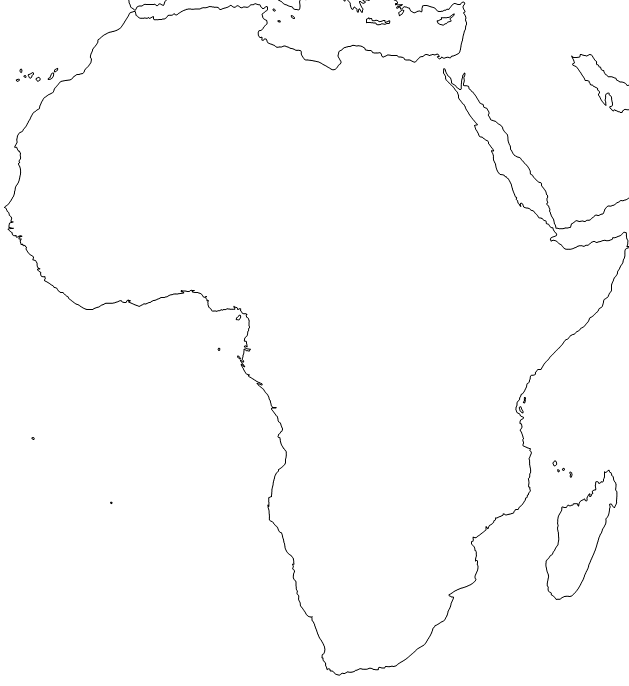 Agora, em grupos, vamos escolher uma cidade e construir uma representação, através de desenhos, de uma cena destas cidades africanas a partir das Fontes Históricas analisadas.
Na mesma Equipe, construam também uma planta-baixa da cidade, atentando para os espaços de destaque destas cidades. Construa também uma legenda para estes espaços.  Não esqueça de colorir e caprichar!
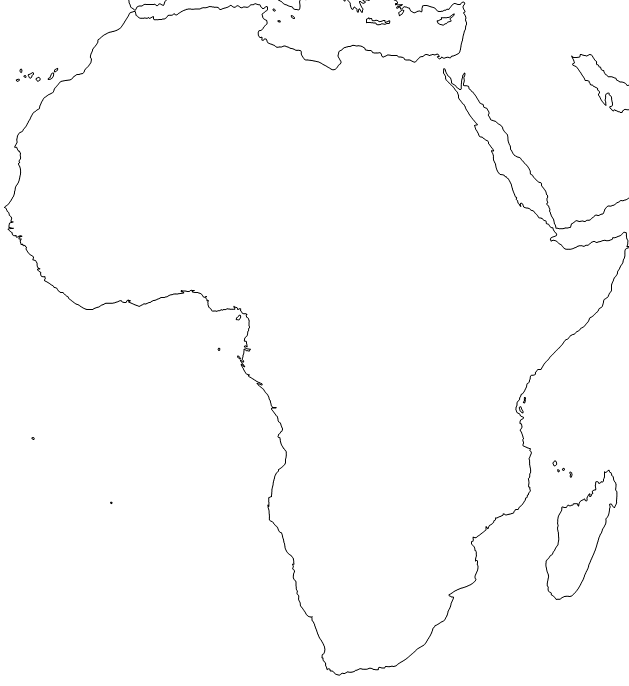 Legenda:

1.

2.

3.

4.

5.
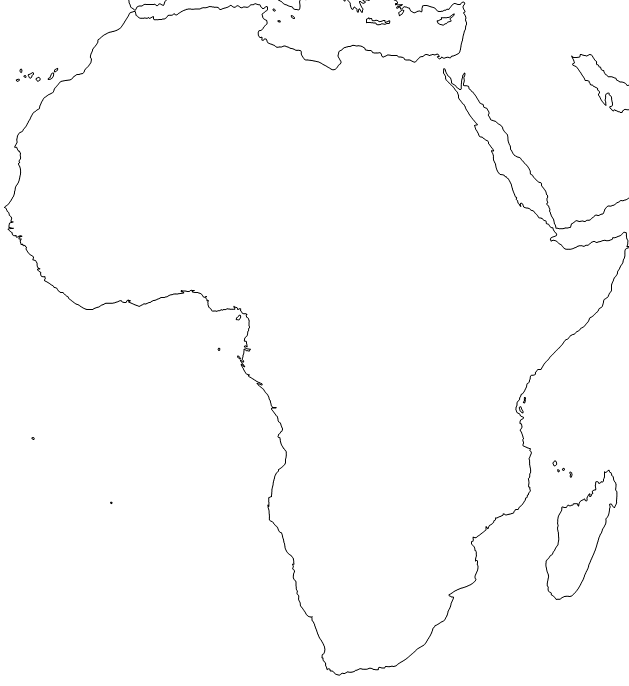 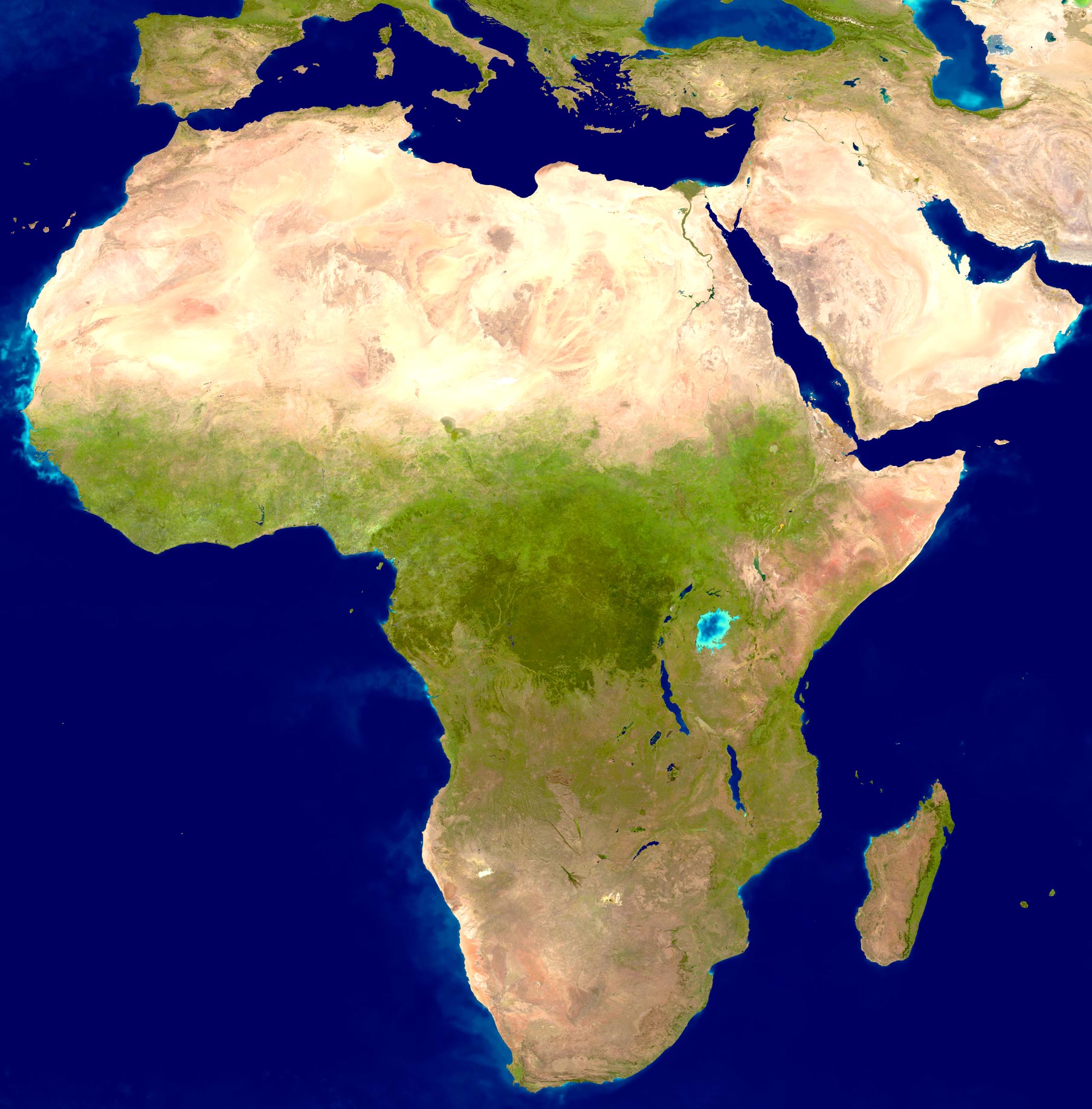